Universidad Nacionalde Pilar
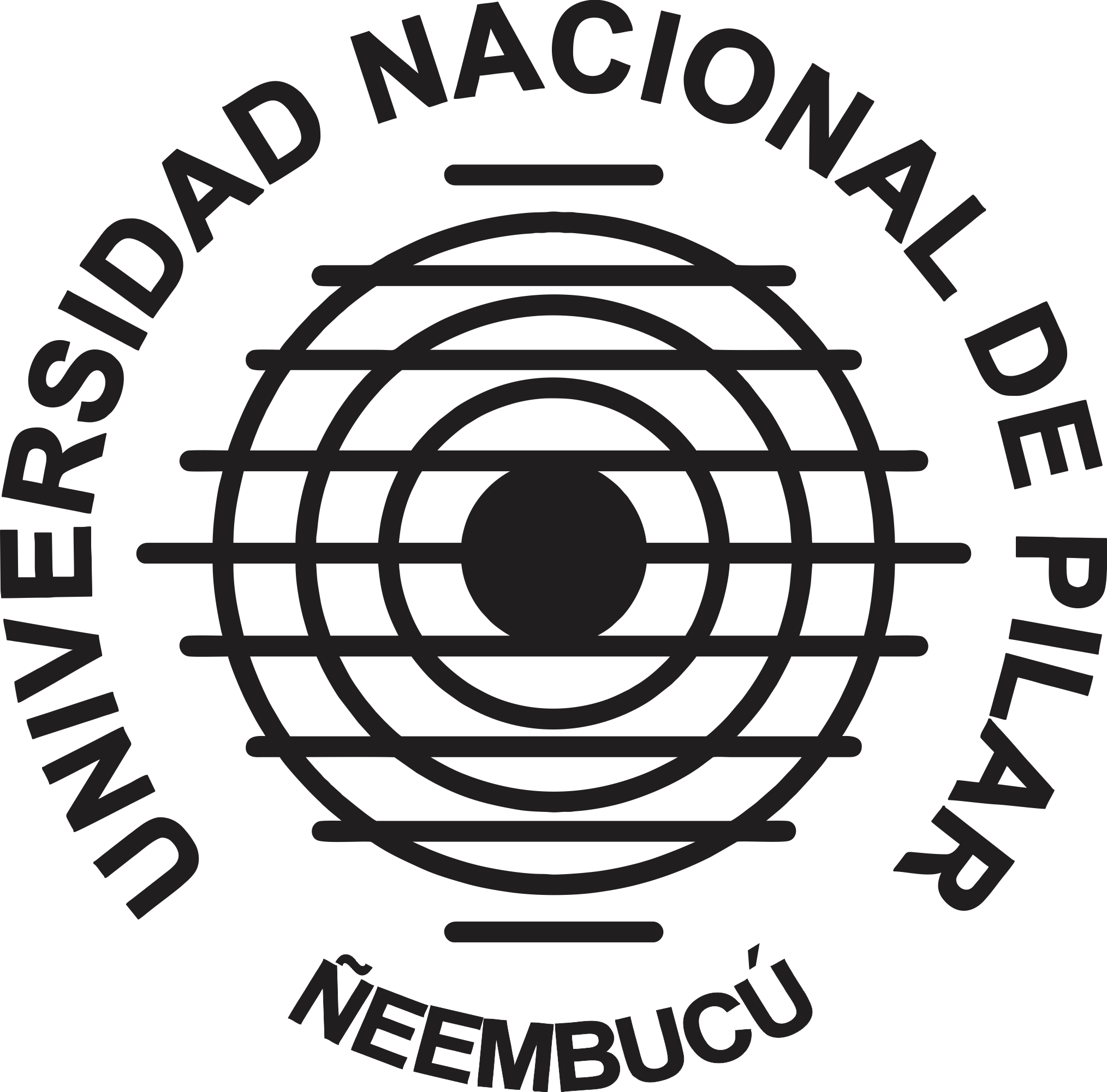 Top 5 del Paraguay
Por cuarto año consecutivo la UNP se mantiene como una de las mejores Universidades de Latinoamérica.
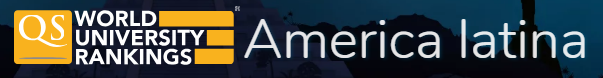 2
PRESUPUESTO vs PLAN FINANCIERO RECORTES
3
Recortes anuales desde el 2010
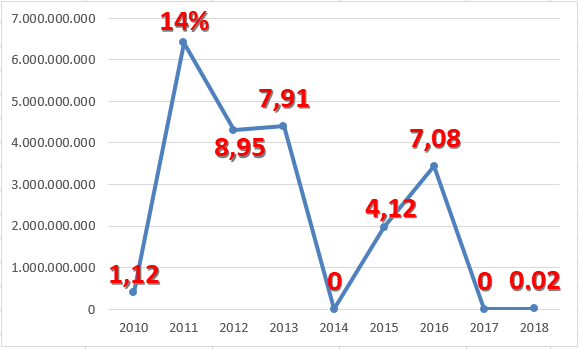 4
Diferencia del presupuesto anual desde el 2011
15%
5%
6,8%
4%
-1%
0%
-17%
5